Tự nhiên và xã hội
Kiểm tra bài cũ:
1/ Chim có đặc điểm gì?Chỉ tên các bộ phận của con chim?
2/ Tại sao ta không nên săn bắt, phá tổ chim?
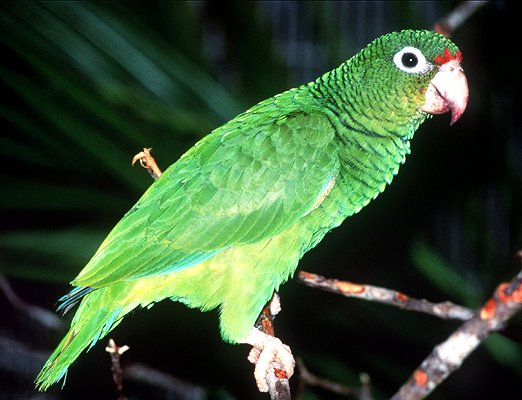 Tự nhiên và xã hội
Bài 54 : Thú (tiết 1)
Hoạt động 1: Các bộ phận bên ngoài của thú
-Kể tên các con thú nhà mà em biết?
Tự nhiên và xã hội
Bài 54 : Thú (tiết 1)
Hoạt động 1: Các bộ phận bên ngoài của thú
Bò
Trâu
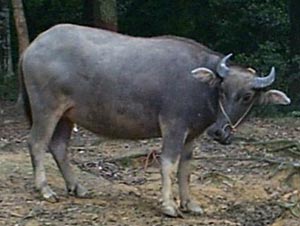 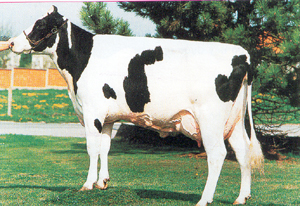 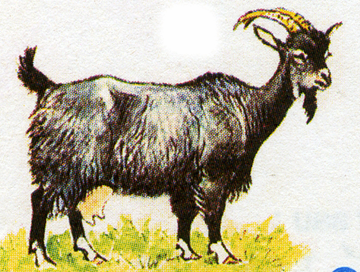 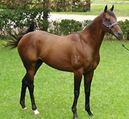 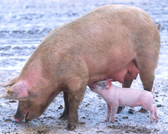 Lợn
Ngựa
Dê
Tự nhiên và xã hội
Bài 54 : Thú (tiết 1)
-Trong các con thú nhà đó:
a/Con nào có mõm dài, tai vễnh, mắt híp?
b/Con nào có thân hình vạm vỡ, sừng cong như lưỡi liềm?
c/Con nào có thân hình to lớn, có sừng vai u, chân cao?
d/Con nào đẻ con?
e/Thú mẹ nuôi thú con bằng gì?
Tự nhiên và xã hội
Bài 54 : Thú (tiết 1)
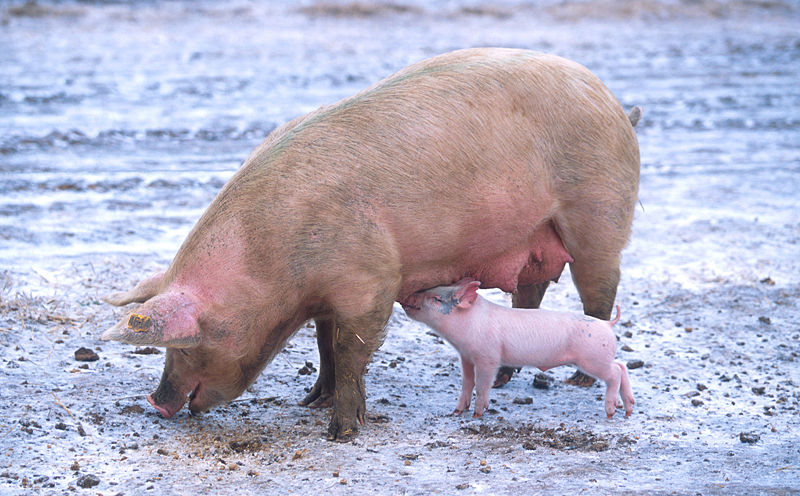 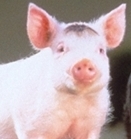 4
a/Con lợn
Tự nhiên và xã hội
Bài 54 : Thú (tiết 1)
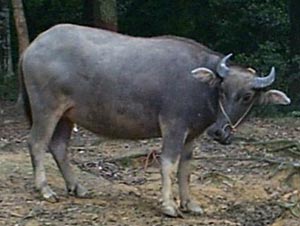 1
b/con trâu
Tự nhiên và xã hội
Bài 54 : Thú (tiết 1)
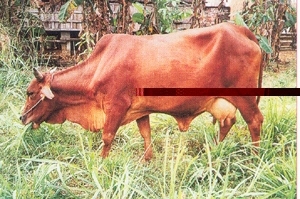 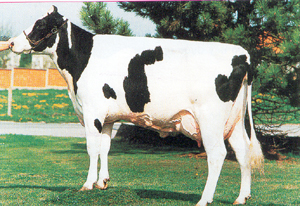 2
c/Con bò
Tự nhiên và xã hội
Bài 54 : Thú (tiết 1)
a/Con lợn
b/Con trâu
c/Con bò
d/Lợn, trâu, bò, dê…
e/Mèo, chó, cừu, lừa
KL:Những động vật có đặc điểm như có lông mao, đẻ con và nuôi con bằng sửa được gọi là thú hay động vật có vú.
Tự nhiên và xã hội
Bài 54 : Thú (tiết 1)
Hoạt động 2: Ích lợi của thú nuôi
Nêu ích lợi của việc nuôi các loài thú nhà như(Lợn, trâu, bò, dê…Nêu ví dụ.
Trâu
- kéo cày, kéo xe,… lấy thịt,  lấy da, 
lấy phân…
Bò
- kéo cày, kéo xe…, lấy thịt, lấy sữa, 
lấy da, lấy phân…
Ngựa
- kéo  xe…, lấy thịt, lấy da, lấy phân…
- lấy thịt, lấy sữa,  lấy da, lấy phân…
Dê
Lợn
- lấy thịt, lấy phân…
Tự nhiên và xã hội
Bài 54 : Thú (tiết 1)
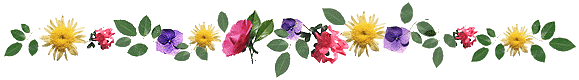 Tự nhiên và xã hội
Bài 54 : Thú (tiết 1)
Hoạt động 3:
Chọn câu trả lời đúng nhất.
*Loài thú có đặc điểm gì chung
a/Có xương sống
b/Có lông mao
c/Đẻ con và nuôi con bằng sửa
d/Cả ba ý trên
d
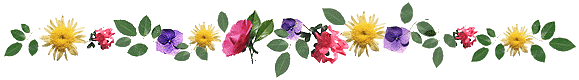